Что за прелесть эти мультфильмы!
Мультфильмы как средство повышения
 познавательного интереса учащихся
Конкурс «Учитель года 2014».
Мастер-класс учителя истории МКОУ «Мышланская СОШ» Рамбургер Т.В.
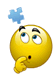 А зачем мультфильмы на уроке?
Дети любят мультфильмы, поэтому использование коротких мультфильмов  на уроке поможет ненавязчиво достичь цели урока.
  Запоминается то, что дети видят, одновременно переживая чувства  и впечатления от увиденного, в меньшей степени идет запоминание просто услышанного материала.
  Дети с интересом и увлечением будут смотреть  мультфильмы, одновременно изучая историю. 
При создании мультфильма работает воображение, создается образ героя, выстраиваются ассоциативные ряды: событие –дата, событие – герой. Дети отбирают факты, учатся находить и устанавливать причинно - следственные связи.
Так как учеба с мультипликационными героями доставляет удовольствие, дети будут стремиться просмотреть мультфильм  снова и снова, а это лучший способ закрепить понимание и запоминание того, что они видят и слышат.
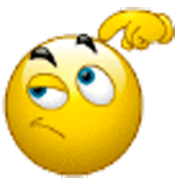 Где использовать мультфильм на уроке?
Мотивация
Актуализация
Физкультминутка
Рефлексия
Пять шагов к 
созданию мультфильма
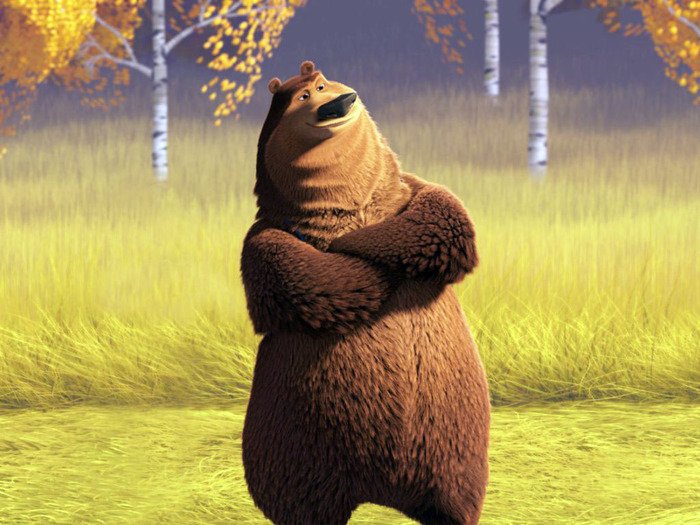 Здесь вам помогут создать мультфильм!
http://veriochen.livejournal.com
http://www.youtube.com
http://www.samfilm.ru
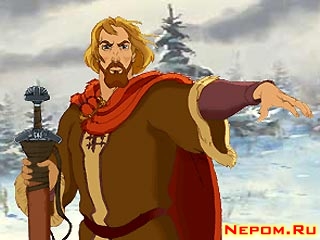 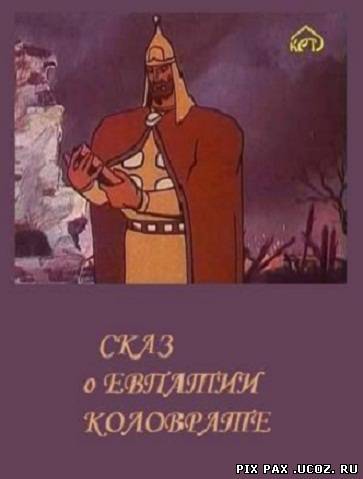 Удачи!!!
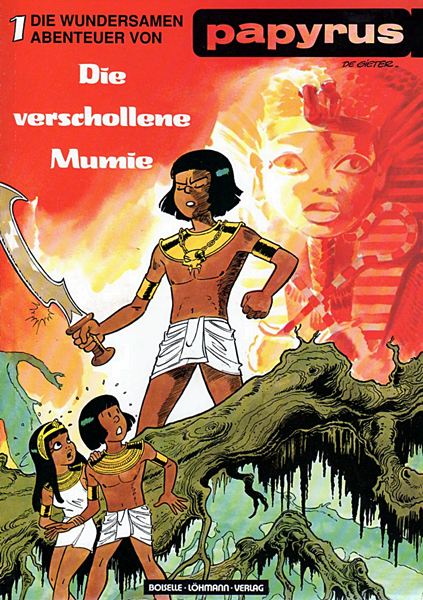 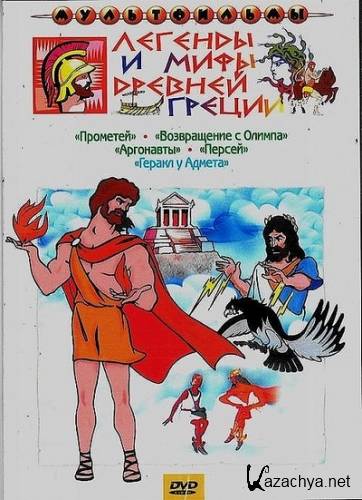